Bibelkanalen (YouTube)
Bibelnskronologi
Filmklipp
föreläsare
En studie i Guds precisionoch noggrannhet
Anders Gärdeborn
Anders Gärdeborn
1. Introduktion
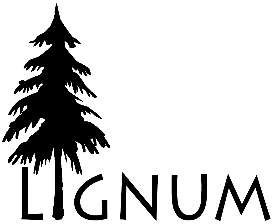 Bibeln och åldersfrågan
Jordens (och människans) ålder kan studeras från olika perspektiv:
Evolutionistiskt: Konsensus är 4,6 miljarder år för jorden.
Bibliskt: Två uppfattningar finns:
Gammal jord: Miljardtals år (den vetenskapliga konsensusen).
Ung jord: Tusentals år (6 000 – 10 000 år).
Orsaker till föreläsarens uppfattning om en ung jord:
Vetenskapligt. Behandlas i andra föredrag.
Släkttavlorna i Bibeln.
Det är skrivet i sten: För på sex dagar [yom] gjorde Herren himlen och jorden och havet och allt som är i dem… (2 Mos 20:11)
Jesus lärde det: Men från skapelsens början gjorde Gud dem till man och kvinna. (Mark 10:6)
Detta föredrag!
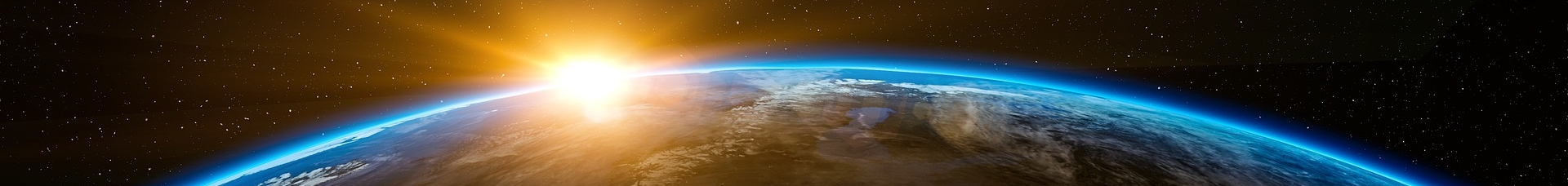 [Speaker Notes: Jag ska försöka bevisa att det är omöjligt att läsa in miljoner år i Bibeln.]
Kronologins uppbyggnad
Skapelse &
Syndafall
Abrahams födelse
Isaks födelse
Uttåget (Exodus) & Moselagen
1:a templetbörjade uppföras
1:a templet klart & Guds varning
1:a templet
förstört
Koresh påbud
Templet & Jerusalemåteruppbyggda
Jesu korsfästelse
2:a templetförstört
Återkomst från exil
Jesu återkomst
Guds riket börjar
Den slutliga domen
Händel-ser
Före
Abraham
Abraham
Främ-lingar
Öken, Domare& David
Tempel-bygge
Första
templet
1:a exilen:
Baby-lonien
Tempel-bygge
Andra…
… templet
2:a exilen:Diasporan
Veder-
mödan
Vedergäll-ningensår
Guds
rike
Evig-het
Perioder
Anno Mundi
0000
2000
2100
2500
2980
3000
3430
3500
3550
3992
4032
5992
5999
6000
7000
Kritisk
linje
2000 år
100 år
400 år
480 år
20 år
430 år
70 år
50 år
442 år
2000 år
7 år
1 år
1000 år
Danielsårsveckor
Sista
DÅV
Sista
Jubelåret
7 första DÅV
62
DÅV
 Tidslucka i DÅV 
Kronologin är
Biblisk (ingen sekulär historia, ingen astronomi, inga personliga uppenbarelser)
Komplett (inga luckor)
Exakt (6000 + 1000 år förväntas utifrån kiliasmen)
Verifierad (jubelårstakt)
[Abrahams] efterkom-mande ska bo som främ-lingar i ett land som inte är deras…i 400 år.(Apg 7:6)
I det 480:e året efter det att Israels barn drog ut ur Egypten… började [Salomo] bygga Herrens hus.(1 Kung 6:1)
Dagen kommer 
för Herrens hämnd, ett vedergäll-ningens år. (Jes 34:8)
Genealogier från Adam till Abraham med 1/2 år subtraherat per genera-tion. (1 Mos 5 & 11)
Abraham var 100 år när hans son Isak föddes. (1 Mos 21:5)
Sedan Salomo i 20 år hade byggt på de två husen…(1 Kung 9:10)
Hesekiel skulle bära Israels miss-gärning i 390 dagar och Judas i 40 dagar, en dag för varje år. (Hes 4:4-7)
Hela detta land ska ödeläggas… och… tjäna Babels kung i 70 år. (Jer 25:11)
Från det att ordet gått ut om att Jerusalem ska återställas… till dess att den Smorde Fursten kommer, ska det gå 7 veckor och 62 veckor. (Dan 9:25)
Efter de 62 veck-orna ska den Smorde förgöras… (Dan 9:26)
Efter 2 dagar gör han oss levande igen, på tredje dagen låter han oss uppstå. (Hos 6:2)
Han ska stadfästa ett förbund… under1 vecka… (Dan 9:27)
De levde och regerade med Kristus i 1000 år..(Upp 20:4)
De ska regera… i evig-heters evighet. (Upp 22:5)
[Speaker Notes: Utmaning till dem som tror att tidsinformationen är symbolisk: Varför är den då exakt?]